Педагогическая практика как тренинг профессиональной деятельности студентов

Н.А. Хотько
Профессионально-ориентированное обучение в вузе сегодня
Как реализуется профессионально-направленное образование в вузе? Насколько успешно?

Какие создаются условия для формирования и развития профессиональной компетентности?

Какие факторы обусловливают эффективность практико-ориентированного образования?
Основная функция педагогической практики


развивающая 
 


обеспечить формирование и развитие у будущих 
учителей педагогических умений и профессионально 
значимых свойств и качеств личности
Противоречия, существующие в современном профессионально-ориентированном высшем образовании:
потребности общества в квалифицированных педагогах, способных эффективно адаптироваться в образовательной сфере, решая проблемы воспитания
недостаточная степень готовности значительного числа будущих учителей - студентов педагогических вузов - к организации саморазвития и самовоспитания профессионально - значимых качеств
Противоречия, существующие в современном профессионально-ориентированном высшем образовании:
(продолжение)
неспособность значительного числа студентов к использованию данных форм, методов и средств в собственной педагогической деятельности
наличие в вузе, в процессе обучения будущих учителей, разнообразных активных форм, методов и средств обучения
Противоречия, существующие в современном профессионально-ориентированном высшем образовании:
(продолжение)
традиционное преобладание фронтальных и групповых форм организации обучения в вузе
индивидуальный характер профессиональной деятельности педагога в реальной практической деятельности
Тренинг 
(англ. training от train — обучать, воспитывать) 

 метод активного обучения,  направленный на развитие 
знаний, умений и навыков и социальных установок. 




Тренинг достаточно часто используется, если желаемый 
результат — это не только получение новой информации, 
но и применение полученных знаний на практике.
Тренинг

 как своеобразная форма дрессировки, при которой при помощи положительного подкрепления формируются нужные паттерны поведения, а при помощи отрицательного — «стираются» нежелательные;

 как тренировка, в результате которой происходит формирование и отработка умений и навыков;

 как форма активного обучения, целью которого является передача знаний, развитие некоторых умений и навыков;

 как метод создания условий для самораскрытия участников и самостоятельного поиска ими способов решения собственных профессиональных проблем.
В целом тренинг может помочь: 

— разработать оптимальную стратегию развития и 
совершенствования профессиональной компетентности; 

— выработать собственный оптимальный стиль работы; 

— научиться грамотно и профессионально организовывать 
свою профессиональную деятельность.
Усиление самостоятельности студента в развитии педагогических  умений: 

 самоконтроль 
 самооценка своих действий
 самодиагностика 
 самоанализ достигнутых результатов


 педагогическое мышление, 
 педагогическая рефлексия, 
 мотивация профессиональной  деятельности и др. 


мониторинг собственного профессионального развития и роста.
Примерная номенклатура целей профессиональной педагогической деятельности : 
совершенствовать свое педагогическое мастерство; 
овладеть конкретной педагогической технологией; 
научиться разрабатывать собственные варианты программного обеспечения преподаваемого предмета; 
добиться высоких результатов в обучении; 
создать собственную образовательную технологию; 
реализовать в своем опыте современные подходы к педагогическому процессу; 
добиться признания своих коллег; 
изучить новаторский опыт; 
добиться полного взаимопонимания с учащимися и их родителями; 
организовать работу с коллегами по решению актуальных психолого-педагогических проблем; 
проанализировать собственный опыт работы с учащимися (или их родителями) и обобщить его и др.
гибкость
мобильность
Педагогическое мышление
системность
креативность
оперативность
Самоанализ и самооценка
Портфолио 




набор материалов, демонстрирующий умение учителя решать задачи своей профессиональной деятельности, выбирать стратегию и тактику профессионального поведения и предназначенный для оценки уровня профессионализма работника.
Методический портфолио 

 действенный механизм фиксирования профессиональных компетенций учителя.

 даёт объективную информацию об учительских профессиональных достижениях, о реальном качестве работы учителя, фиксирует динамику изменения качества профессиональной деятельности.

 позволяет учитывать результаты, достигнутые учителем в разнообразных видах деятельности: обучающей, воспитательной, творческой, самообразовательной.

 служит основанием для участия в различных конкурсах, для аттестации на квалификационную категорию.

 служит не только инструментом, облегчающим внешнюю экспертизу деятельности учителя  и её результатов, но и обеспечивает для учителя возможность рефлексии и самооценки, а главное служит средством, поддерживающим профессиональный рост.
Цель методического портфолио:

Проанализировать и представить значимые профессиональные результаты, обеспечить мониторинг профессионального роста учителя.

Задачи методического портфолио: 

 Развитие рефлексии и критического мышления учителя иностранного языка

 Мониторинг динамики развития профессионализма учителя

 Систематизация учебного материала

 Выявление зон трудностей для учителя и учащихся

 Мотивация учителя к постоянному повышению квалификации

 Раскрытие творческого потенциала учителя иностранного языка
Требования к оформлению портфолио и принцип работы:

1. Системность и регулятивность самомониторинга.
2. Достоверность.
3. Объективность.
4. Нацеленность автора на самосовершенствование.
5. Структуризация материалов, логичность и лаконичность всех письменных пояснений.
6. Аккуратность и эстетичность оформления.
7. Целостность, тематическая завершенность представленных 
материалов.
8. Наглядность результатов работы.
9. Технологичность.
Содержание методического портфеля в общем плане

Информационная часть (Мой педагогический портрет)
Информационно-аналитическая часть (Моя школа)

3. Методическая часть (Методическая мозаика)
а) Учебно-методическая деятельность.
б) Научно-методическая деятельность.
в) Организационно методическая деятельность.
г) Экспертиза и диагностика.

4. Программа языкового и методического образования на 
ближайшее время (Мои педагогические перспективы).
СТРУКТУРА ПОРТФОЛИО УЧИТЕЛЯ
Вариант 1.

Раздел 1 –«Портрет»:

 рассказ о себе, 
 представления о качествах, необходимых для успешной деятельности в избранной профессии, 
 обоснование своего выбора профессии, 
 формулировка личных задач в подготовке к профессиональной деятельности.

Раздел 2 –«Биография»: 

 личные достижения в учебных дисциплинах, педагогических практиках,
  написание научно-исследовательских и методических работ, 
 участие в студенческих конференциях, семинарах, форумах; 
 официальные отметки по предметам, анализ их успешности, соответствия или несоответствия ожидаемым результатам.
СТРУКТУРА  ПОРТФОЛИО  УЧИТЕЛЯ
Вариант 1.


Раздел 3 –«Профессиональная компетенция»:

представлен в виде таблицы, которая воспроизводится трижды. Один экземпляр заполняется самим студентом, второй – учителем-предметником в период практики, третий –преподавателем-методистом.

Раздел 4 – отчётная документация студента: 

 дневник педагогической практики, 
 планы-конспекты уроков, 
 раздаточный материал, использовавшийся на уроках, 
 анализ посещённых уроков, 
 отчёт о выполнении программы педагогической практики (согласно методическим рекомендациям).
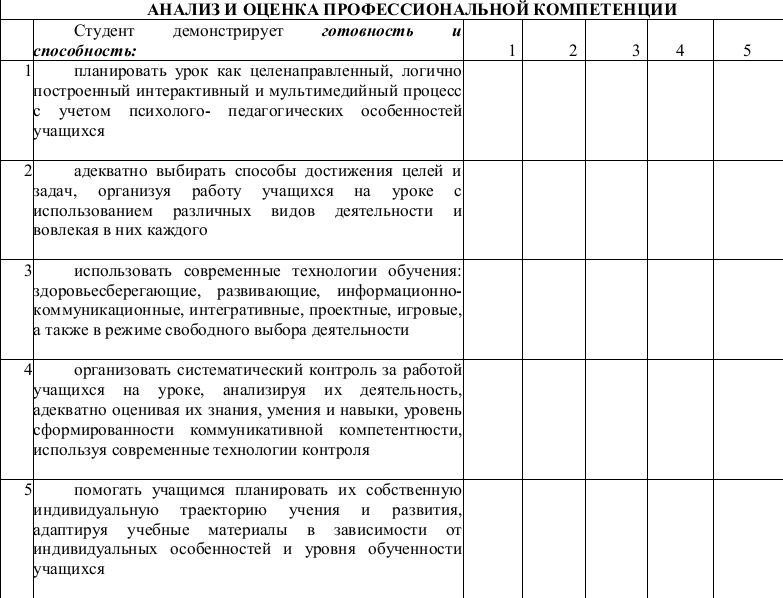 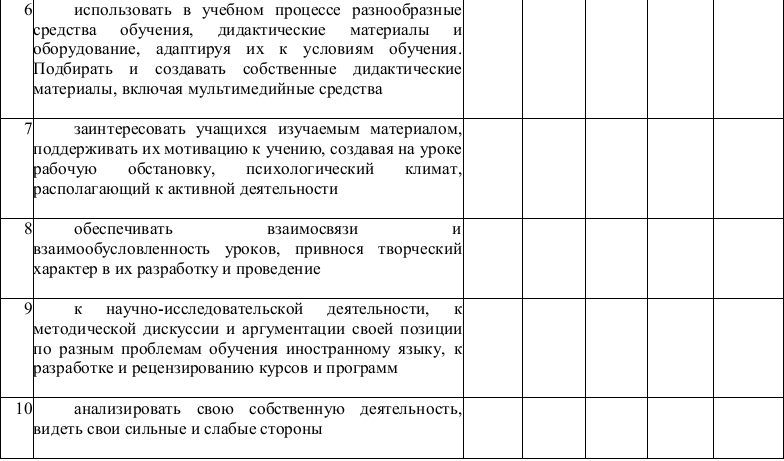 СТРУКТУРА  ПОРТФОЛИО  УЧИТЕЛЯ
Вариант 2.


Портфолио документов: 
сведения об авторе, 
результаты его образования, 
особенности личности автора. 


В него входят биографические данные учителя и сведения об образовании.
 Дата рождения
 Образование, квалификация
 Специальность, стаж работы
 Данные о повышении квалификации
 Награды (если есть)
СТРУКТУРА  ПОРТФОЛИО  УЧИТЕЛЯ
Вариант 2.
 
II) Портфолио работ: основные направления деятельности учителя, формы и методы преподавания.  В этот раздел помещаются  методические разработки и описания главных направлений творческой работы.
Модели и планы уроков
Методические разработки
Применяемые технологии
Анализ уроков
Участие в семинарах, конкурсах, методическом объединении
Внеклассные мероприятия
Творческие и научно-исследовательские проекты и работы самого студента-практиканта и учащихся
Тема самообразования
Участие в школьных мероприятиях
Результаты участия учащихся в олимпиадах, конкурсах
Публикации
Работы учителя по теме самообразования
Участие в экспериментальной работе
СТРУКТУРА  ПОРТФОЛИО  УЧИТЕЛЯ
Вариант 2.

III) Портфолио отзывов: характеристики и отзывы, отношение к различным видам деятельности педагога. 

В этот раздел входят
 Заключения
 Рецензии
 Рекомендательные письма
 Резюме
 Отзыв о педагогической деятельности в учебном образовании
 Рефлексия (анализ и самооценка своей деятельности)
Спасибо 
за 
внимание!